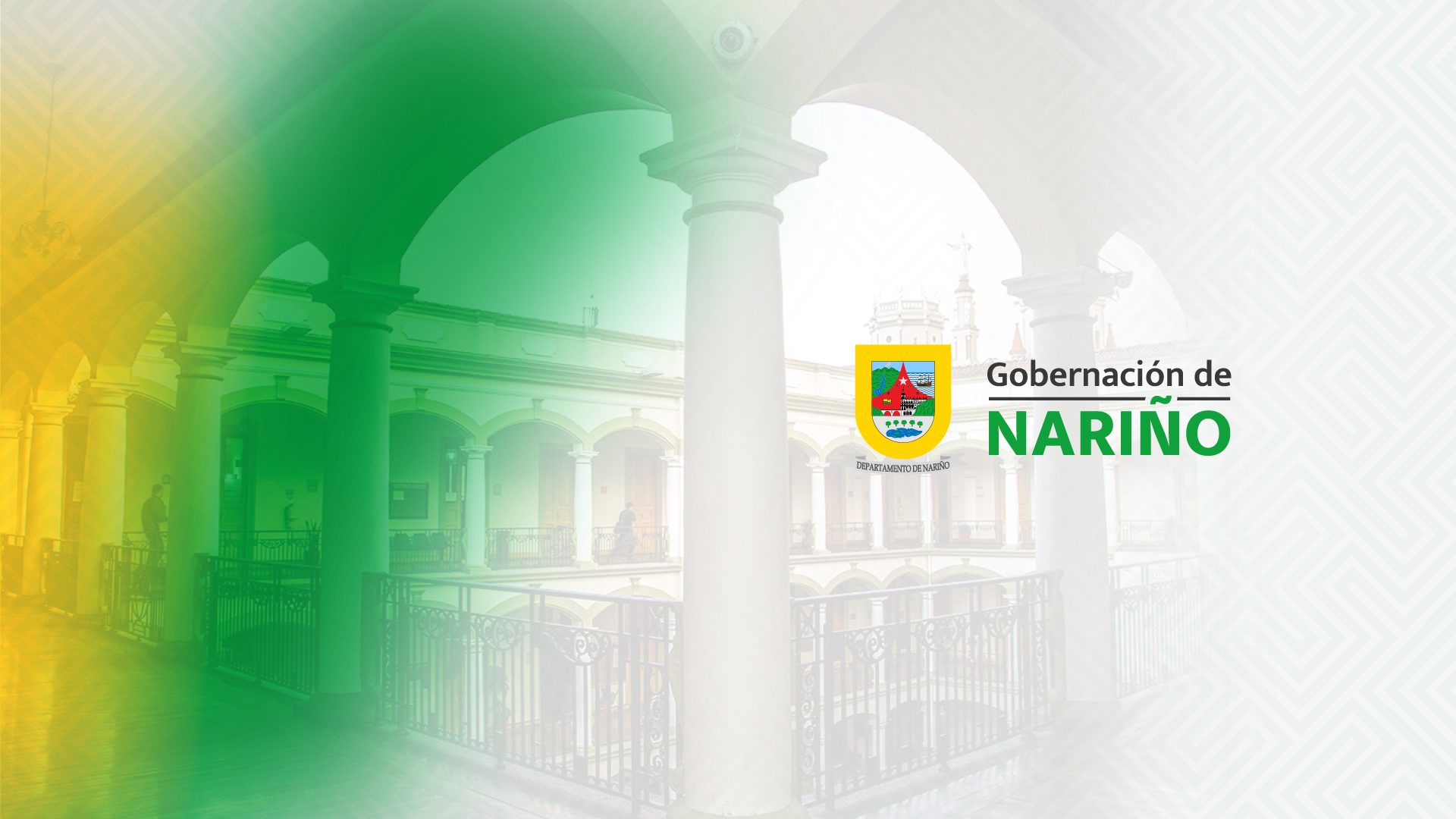 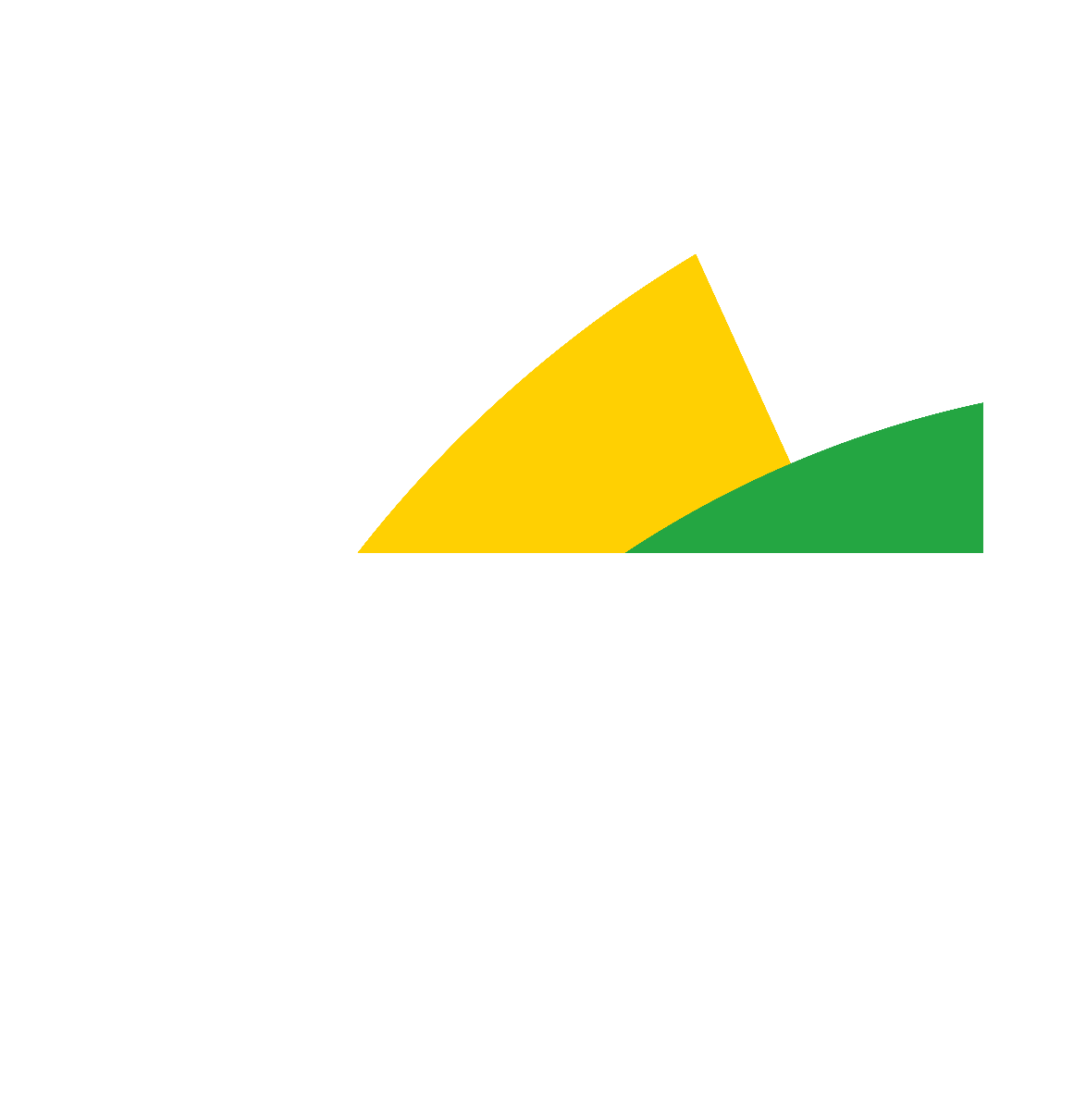 CUESTIONARIO BASES GENERALES DEL OT
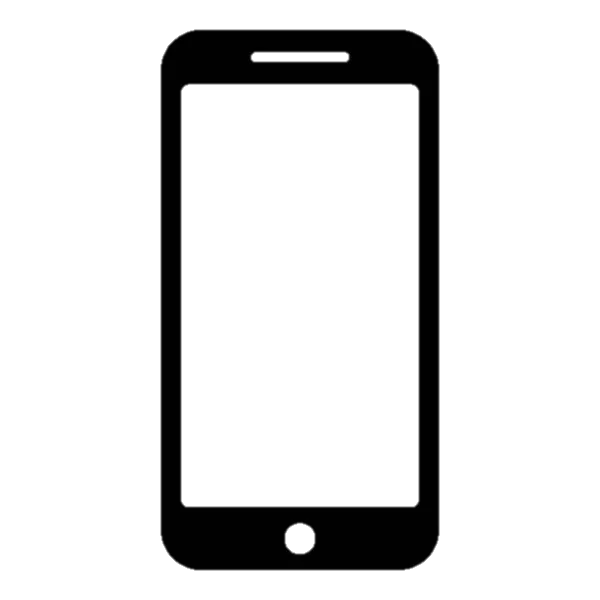 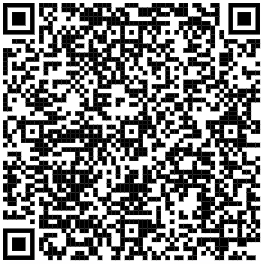 Lee el Código
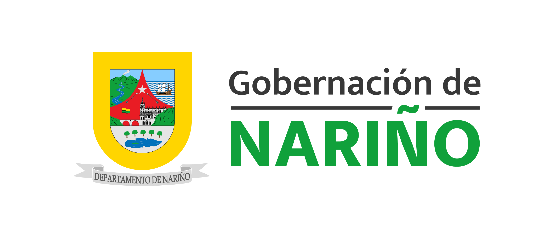 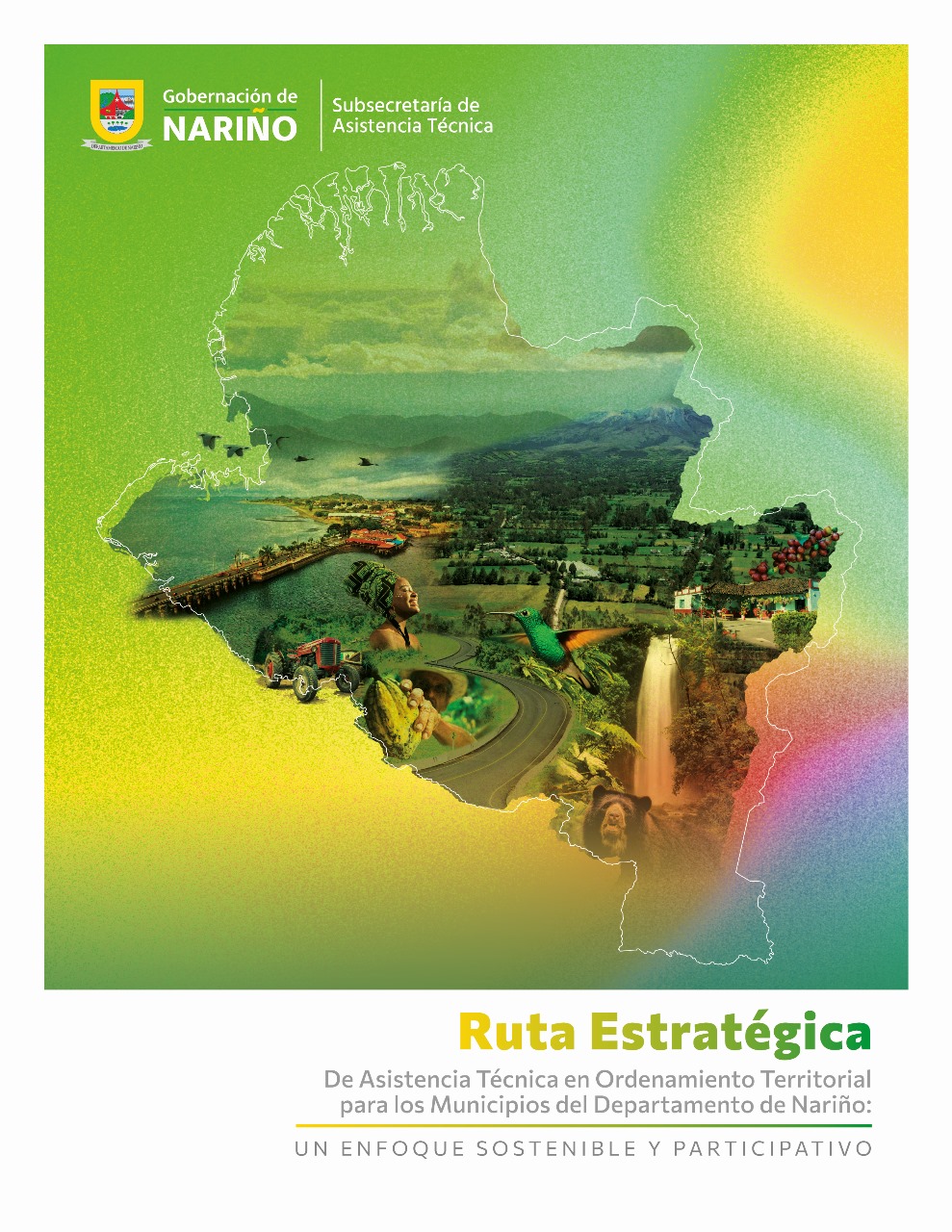 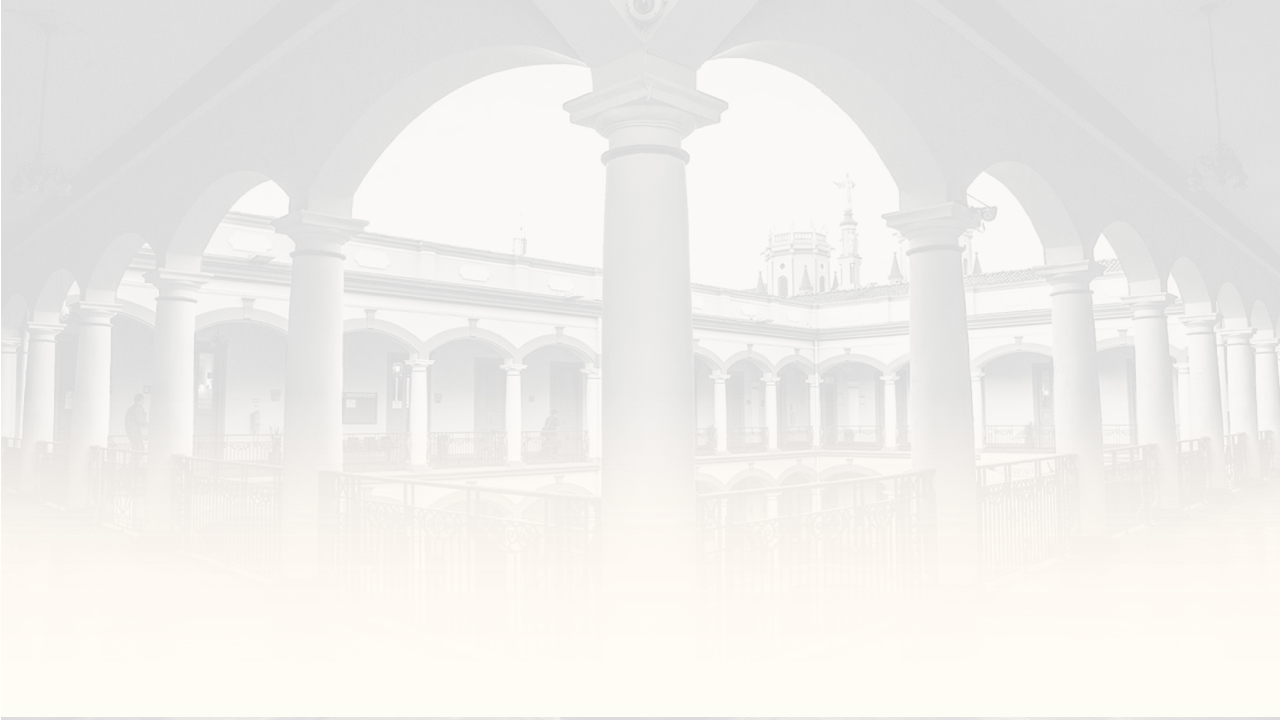 Lineamientos generales del ordenamiento territorial
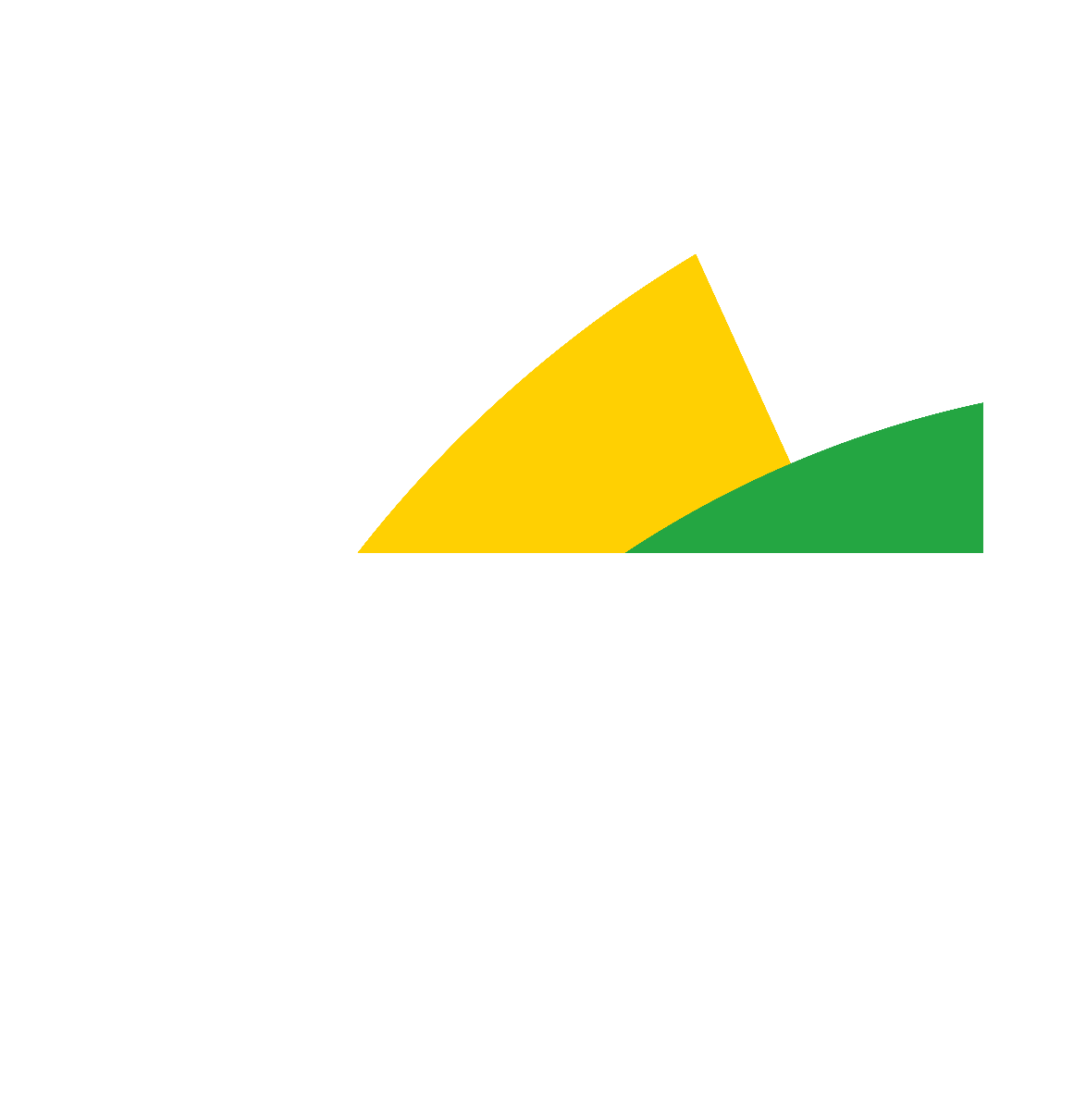 Marco General
¿Qué es el ordenamiento territorial?
Comprende un conjunto de acciones político-administrativas y de planificación física concertadas, adelantadas por los municipios o distritos y áreas metropolitanas, en ejercicio de la función pública que les compete, dentro de los límites fijados por la Constitución y las leyes, en orden a disponer de instrumentos eficientes para orientar el desarrollo del territorio bajo su jurisdicción y regular la utilización, transformación y ocupación del espacio, de acuerdo con las estrategias de desarrollo socioeconómico y en armonía con el medio ambiente y las tradiciones históricas y culturales (art. 5 Ley 388 de 1997).
Ente orientador
Ministerio de vivienda ciudad y territorio
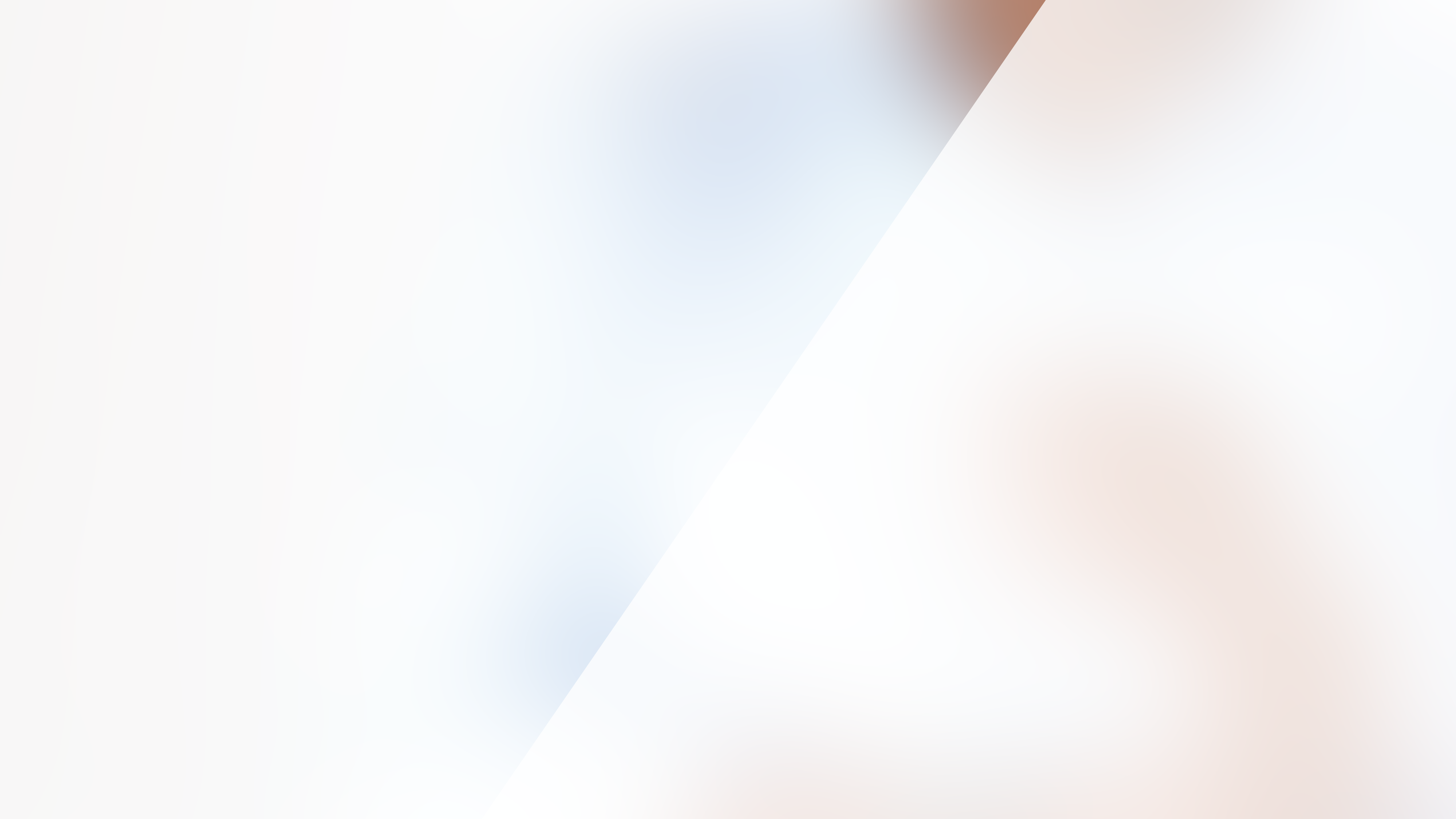 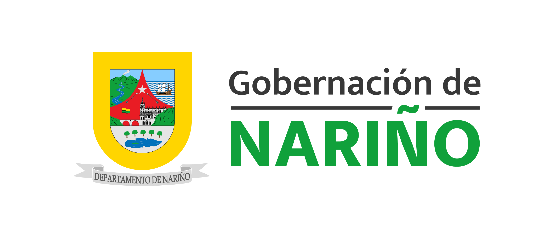 Marco normativo
Ley 1454 de 2011
Decreto 4002 de 2004
Decreto 1807 de 2014
Decreto 1232 de 2020
Por la cual se dictan normas orgánicas sobre ordenamiento territorial
Revisión y modificación de los planes de ordenamiento territorial (POT)
Por medio del cual se modifica y adiciona al Decreto único reglamentario del sector vivienda, Ciudad y Territorio
Reglamenta el articulo 189 del decreto ley 019 de 2019 con respecto a la incorporación de gestión del riesgo en los POT
Decreto 1077 de 2015
Ley 1551 de 2012
Decreto 097, 3600 Y 4066 
(2006,2007,2008)
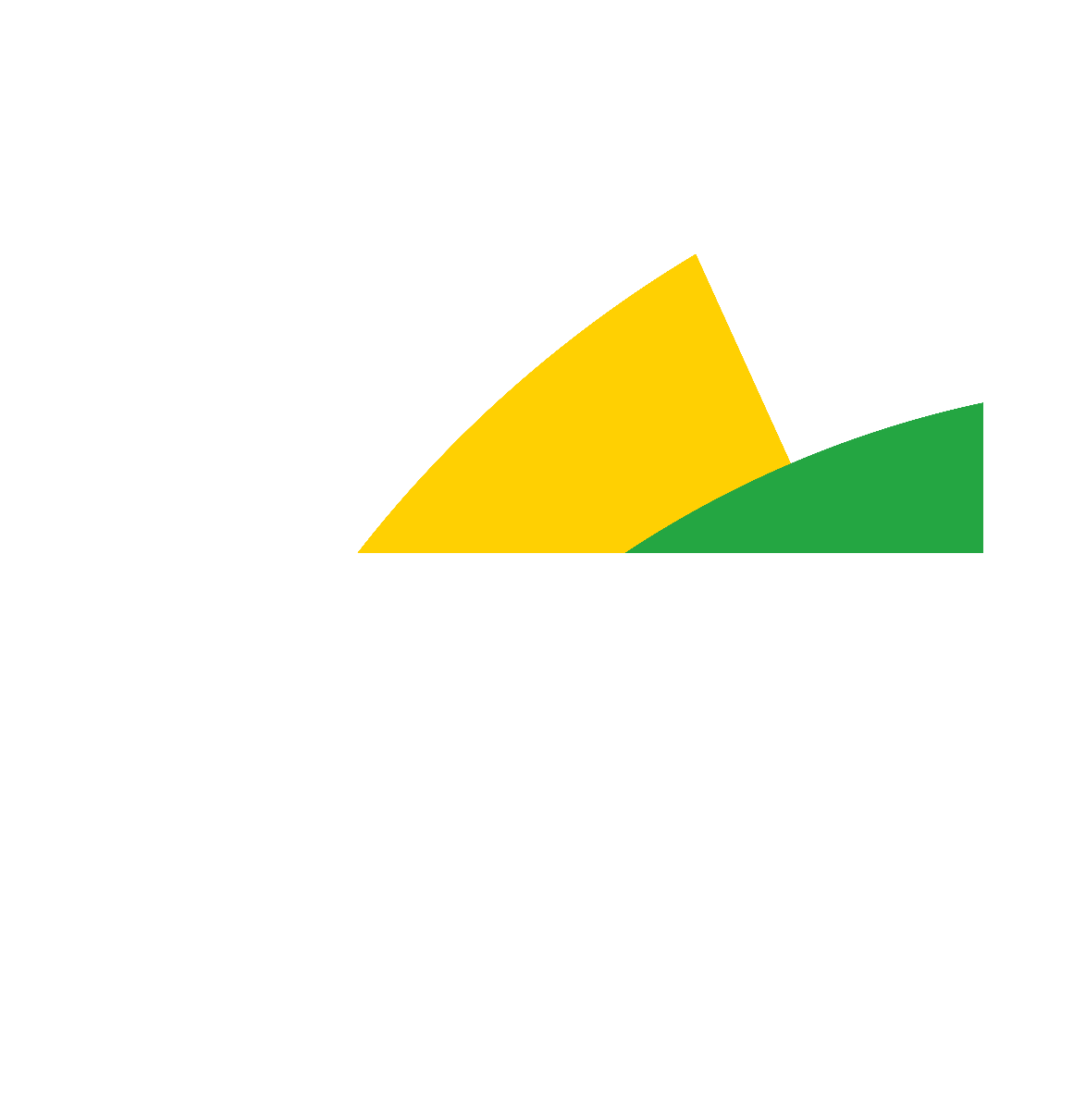 Ley 388 de 1997 y Decreto 879 1998
Decreto único reglamentario del sector vivienda, Ciudad y Territorio
Dicta normas para modernizar y organizar el funcionamiento de los Municipios
Ordenamiento del suelo rural y desarrollo de actuaciones urbanísticas de parcelación
Ley de desarrollo territorial: Define el OT como el conjunto de acciones politico administrativas de planifcación fisica
El ordenamiento territorial se basa en los siguientes principios
COMPETITIVIDAD TERRITORIAL: Integración de los sectores primarios, secundarios y terciarios y el desarrollo de las cadenas productivas y de valor, entendiéndola como un fenómeno sistémico que implica el funcionamiento armónico de todos los actores involucrados
EQUIDAD SOCIAL: Igualdad de oportunidades para todos los pobladores y sectores del territorio favoreciendo la inclusión y disminuyendo las asimétricas sociales
SOSTENIBILIDAD EN EL USO DE LOS RECURSOS: Los procesos deberán ajustarse a criterios de sostenibilidad, en sintonía con los acuerdos internacionales, armonizando los aspectos productivos con los ambientales
DEMOCRÁTICO: Para que el proceso de ordenamiento territorial sea auténtico, legitimo y realizable requiere una activa organización y participación social
Objetivos del OT
La definición de las estrategias territoriales de uso, ocupación y manejo del suelo, en función de los objetivos económicos, sociales, urbanísticos y ambientales
01
La definición de los programas y proyectos que concretan estos propósitos. (art. 6 Ley 388 de 1997)
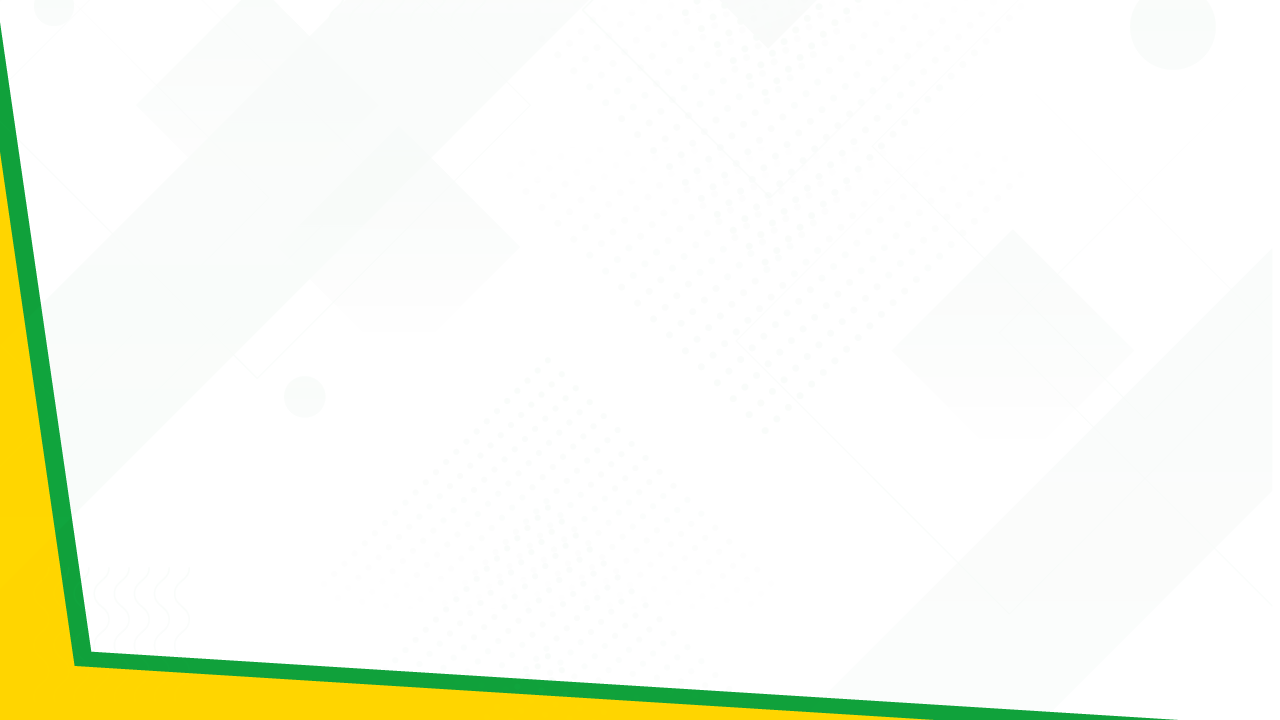 02
El diseño y adopción de los instrumentos y procedimientos de gestión y actuación que permitan ejecutar actuaciones urbanas integrales y articular las actuaciones sectoriales que inciden sobre el territorio municipal o distrital.
03
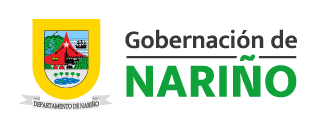 El proceso de ordenamiento territorial contribuye a
Fortalecer la competitividad de los sistemas productivos locales
Generar oportunidades de inversión productiva con agregado de valor en origen para el desarrollo económico de la región
Mitigar y prevenir los conflictos entre actividades humanas y su impacto ambiental
Orientar el uso adecuado de los recursos naturales de acuerdo a sus potenciales limitaciones contribuyendo al manejo sostenible de áreas de fragilidad ecosistemita
Favorecer la vinculación y conexión entre áreas urbanas y rurales
El proceso de ordenamiento territorial contribuye a
Direccionar las inversiones publicas y privadas de infraestructura productiva
Optimizar la organización de los asentamientos humanos, el arraigo de la población y el acceso a los servicios de infraestructura
Disminuir y prevenir los riesgos naturales y antrópicos
Fomentar la cohesión social y el fortalecimiento del tejido comunitario, impulsando la participación activa en la gestión del territorio
Propiciar el acceso de la población a condiciones de seguridad alimentaria
Características del proceso de ordenamiento territorial
Participativo
Sistémico e integral
Flexible
Los habitantes del territorio son quienes a través de sus actividades roles, funciones e intereses, intervienen en la construcción de su futuro. La participación genuina de los actores sociales en todas las etapas del plan de ordenamiento territorial debe avanzar hacia instancias de concentración o acuerdos y metas consensuadas
Para dar cuenta en tiempo y forma de los cambios sociales, económicos, productivos, ambientales y políticos que impacten en el funcionamiento del territorio. Para ello, es necesario que los procesos de ordenamiento territorial sean capaces de readecuarse y renovarse de manera periódica y cuando sea necesario
Se estudia el territorio como un todo. Los distintos elementos que lo componen (población, actividades económicos, infraestructura, centros urbanos, recursos naturales, etc) están estrechamente vinculados y deben analizarse integralmente teniendo en cuenta el funcionamiento y las relaciones que existen entre ellos
Características del proceso de ordenamiento territorial
Prospectivo
Interdisciplinario
El ordenamiento territorial debe tener una visión del futuro deseado posible y el concertado para actuar en el presente, el mediano y largo plazo con el objetivo de alcanzar el modelo territorial que se requiere
La complejidad de los procesos presentes en un territorio requiere de un abordaje desde múltiples perspectivas y del aporte de las diferentes disciplinas
¿Qué es un instrumento de ordenamiento territorial?
El POT es un instrumento técnico y normativo de planeación y gestión del territorio; conformado por un conjunto de acciones (políticas, normas, programas y proyectos), que orientan el desarrollo del territorio municipal en el corto, mediano y largo plazo, regulando la utilización, ocupación y transformación del territorio municipal. Un POT es en esencia, el pacto social de una población con su territorio. Su formulación, revisión e implementación está relacionado con el proceso de planificación del territorio
Corto plazo
Corto plazo
Corto plazo
Corto plazo
Corto plazo
Corto plazo
PERIODO
2001-2003
PERIODO
2004-2007
PERIODO
2008-2011
PERIODO
2012-2015
PERIODO
2016-2019
PERIODO
2020-2023
PERIODO
2024-2027
PERIODO
2026-2031
PERIODO
2032-2035
PERIODO
2036-2039
Vigencia
Mediano plazo
Mediano plazo
Mediano plazo
Mediano plazo
Mediano plazo
Mediano plazo
Largo plazo
Largo plazo
Largo plazo
Largo plazo
Largo plazo
Largo plazo
La vigencia de los POT es de tres períodos constitucionales completos. Estos se deben calcular a partir del momento en que el municipio adopta el instrumento y para mayor claridad se puede hacer referencia en la gráfica siguiente.
Revisión general del instrumento de OT
Revisión general del instrumento de OT
Revisión general del instrumento de OT
Contenidos de los instrumentos de OT y sus vigencias
COMPONENTE
PROGRAMAS Y PROYECTOS
PROGRAMAS DE EJECUCCIÓN
GENERAL
URBANO
RURAL
URBANO
Corto plazo
Corto plazo
Corto plazo
Corto plazo
Mediano plazo
Mediano plazo
Mediano plazo
Mediano plazo
VIGENCIAS
Largo plazo
Largo plazo
Largo plazo
El municipio debe proceder a la revisión de los instrumentos de OT por:
Vencimiento de vigencias
Motivos
Condición para adelantar
Documentos a realizar
Alcance
Modificación excepcional de normal urbanística
Vencimiento vigencia de largo plazo 

Revisión General
Vencimiento vigencia de corto y mediano plazo
Excepecional
En cualquier momento, pero se requiere de estudios que lo justifiquen
Por un suceso de desastre o calamidad pública o resultado de estudios técnicos
Documento de seguimiento y evaluación
Diagnostico territorial y cartografia 
DTS y cartografia 
Proyecto de acuerdo
Documento resumen
Documento de seguimiento y evaluación
Documentos con insumos técnicos que soporten la revisión y cartografía 
Memoria justificativa 
Cartografía (De los ajustes) 
Proyecto de acuerdo
Documento de seguimiento y evaluación
Documentos con insumos técnicos que soporten la revisión y cartografía 
Memoria justificativa 
Cartografía (De los ajustes) 
Proyecto de acuerdo
Revisión de todos los contendidos del plan
Contenidos de corto y mediano plazo (No estructurales)
Revisión de los contenidos del instrumento  de acuerdo a la justificación de la modificación (Nunca estrategicos )
Revisión de los contenidos del instrumento  de acuerdo a la justificación de la modificación (Nunca estrategicos )
Motivos de la revisión
ETAPA 1
Etapa 2
Etapa 3
Etapa 5
Etapa 4
Alistamiento
Seguimiento y evaluación
Diagnostico
Implementación
Formulación
ETAPAS DEL PROCESO DE PLANIFICACIÓN TERRITORIAL
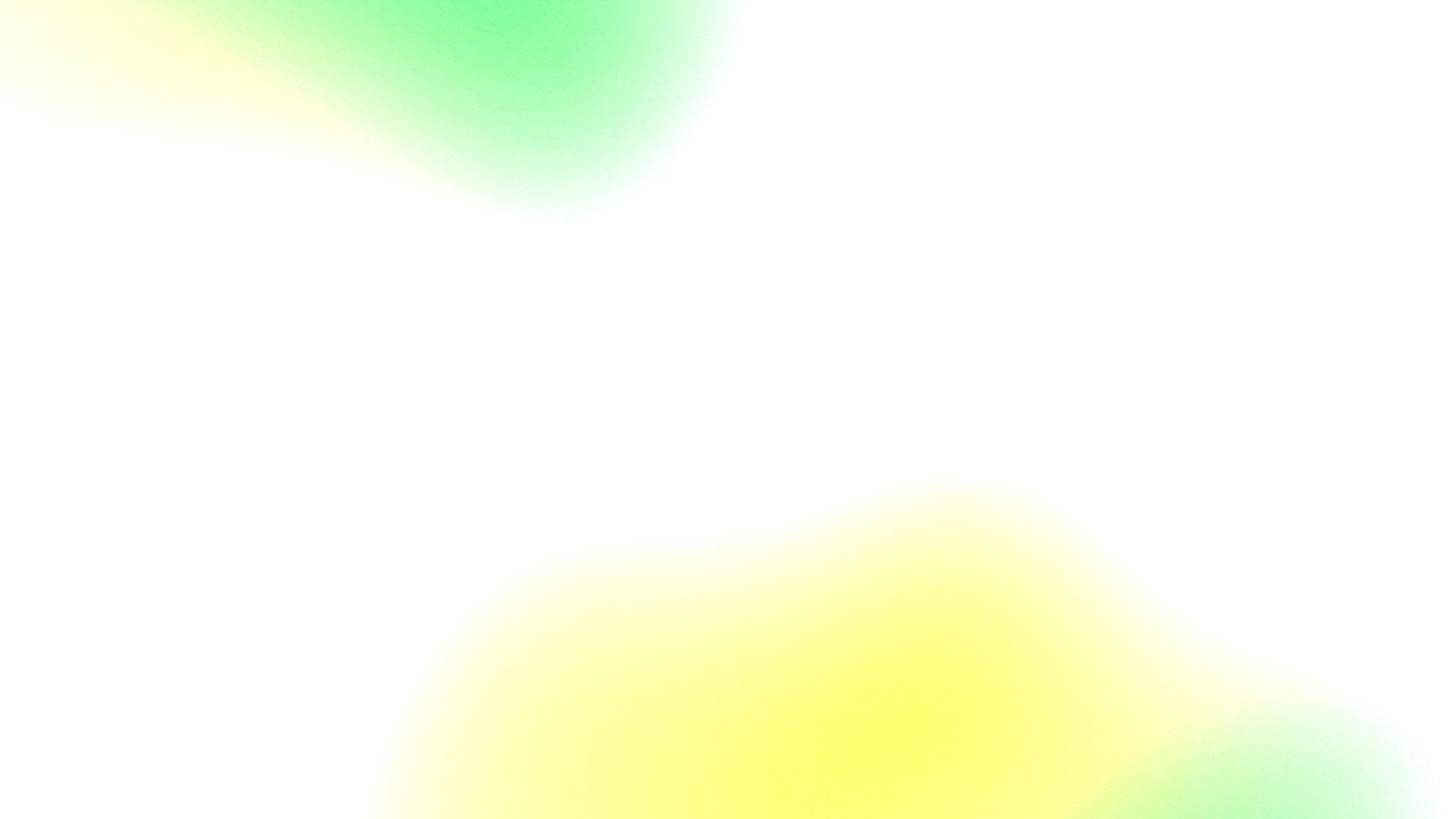 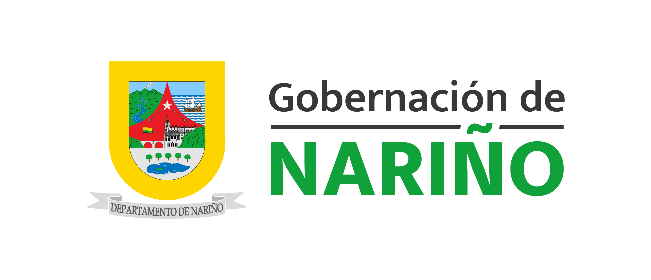 1
ETAPA DE PREPARACIÓN
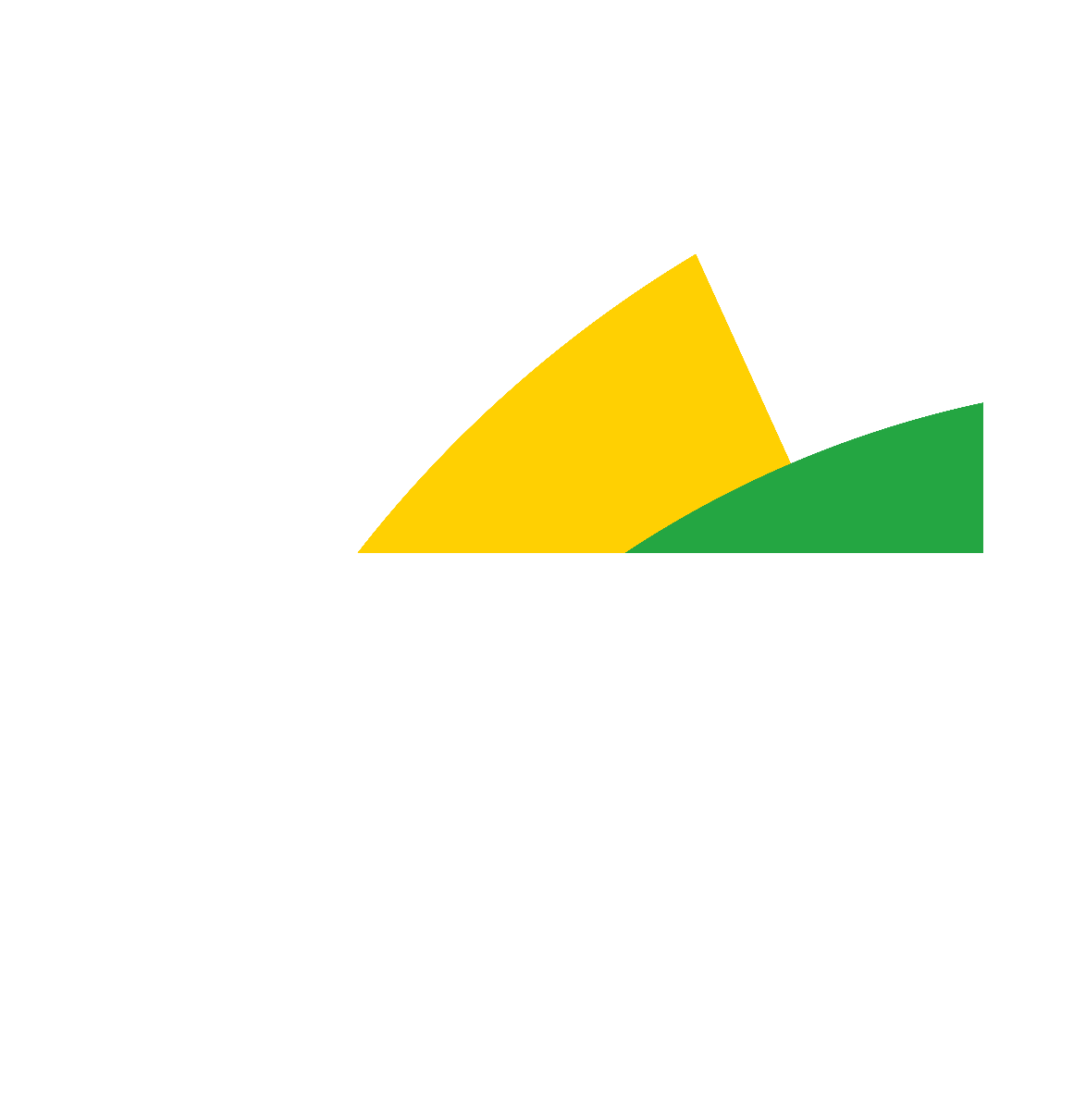 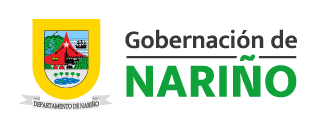 2
ETAPA DE SEGUIMIENTO Y EVALUACIÓN
El seguimiento y evaluación es la etapa que se desarrolla paralelamente a la etapa de implementación del POT (después de la adopción del instrumento) y durante la cual, el municipio o distrito realiza, de manera sistemática y mínimo cada año, la recolección, análisis y reporte de información que mide los avances del Plan en relación a la implementación de las normas urbanística, al modelo territorial y a los programas y proyectos.
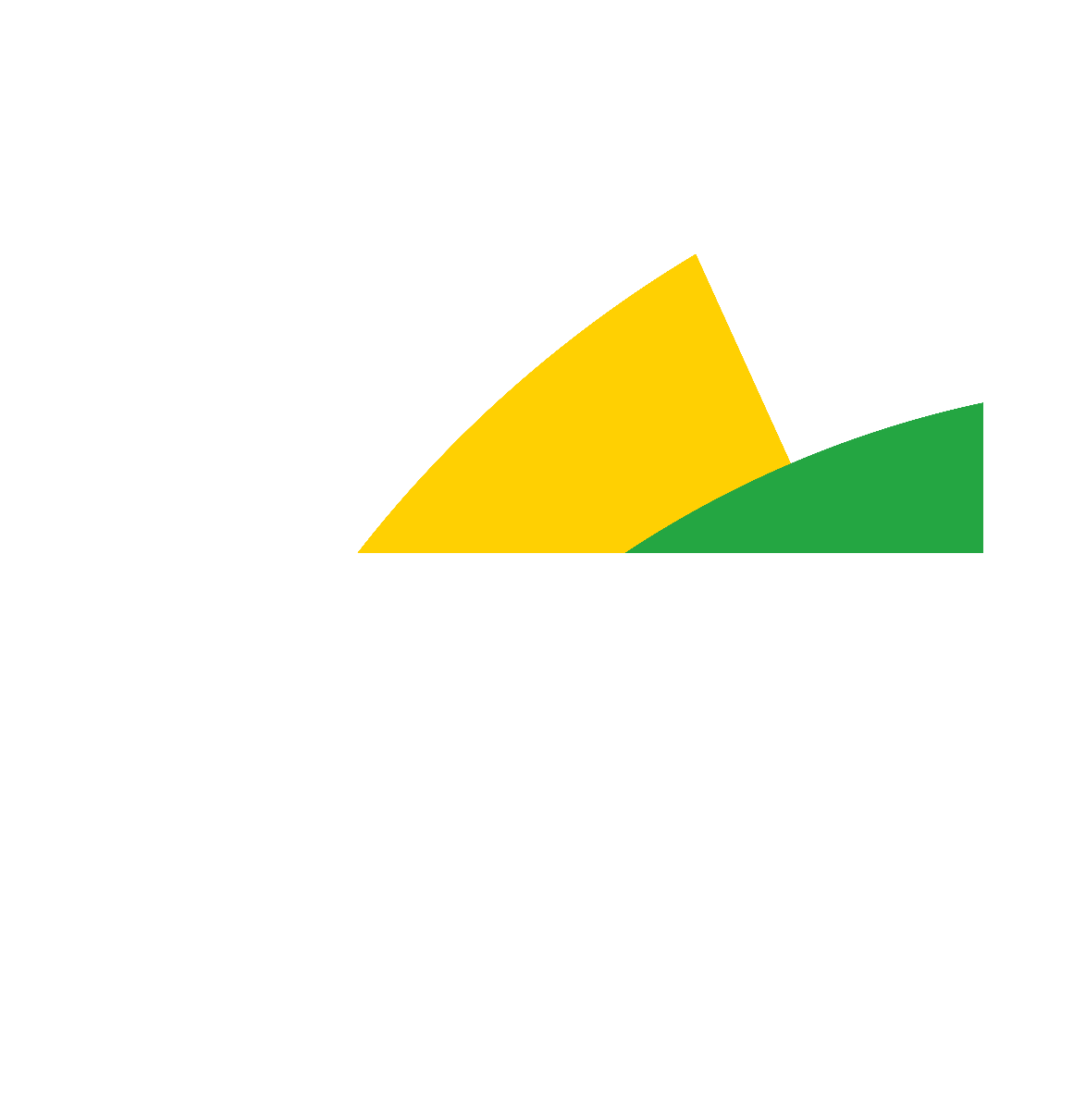 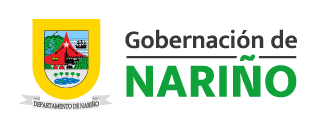 3
ETAPA DE DIAGNÓSTICO
El diagnóstico es la etapa dentro del proceso de planificación del ordenamiento territorial, que analiza de forma integral las condiciones actuales del territorio. En ese sentido se adelantarán acciones para recopilar y analizar la información disponible y relevante de cara al proceso de elaboración, revisión o modificación del POT a partir de las 5 dimensiones del territorio.
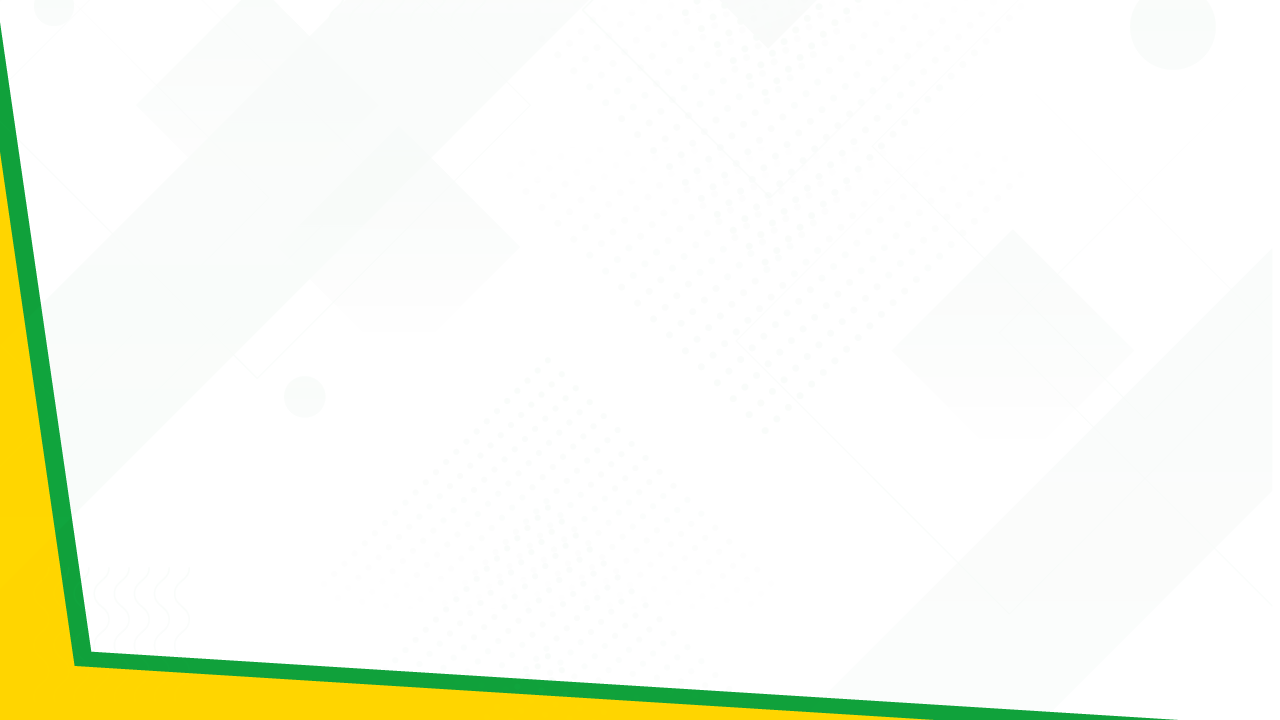 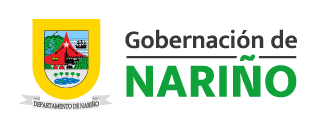 4
ETAPA DE FORMULACIÓN
Es un momento en el cual, mediante un esfuerzo técnico, administrativo, interdisciplinario e interinstitucional (instancias del proceso de revisión), se toman las decisiones de ordenamiento territorial para el municipio, a partir de los resultados del diagnóstico territorial y del seguimiento y evaluación y del diagnóstico territorial.
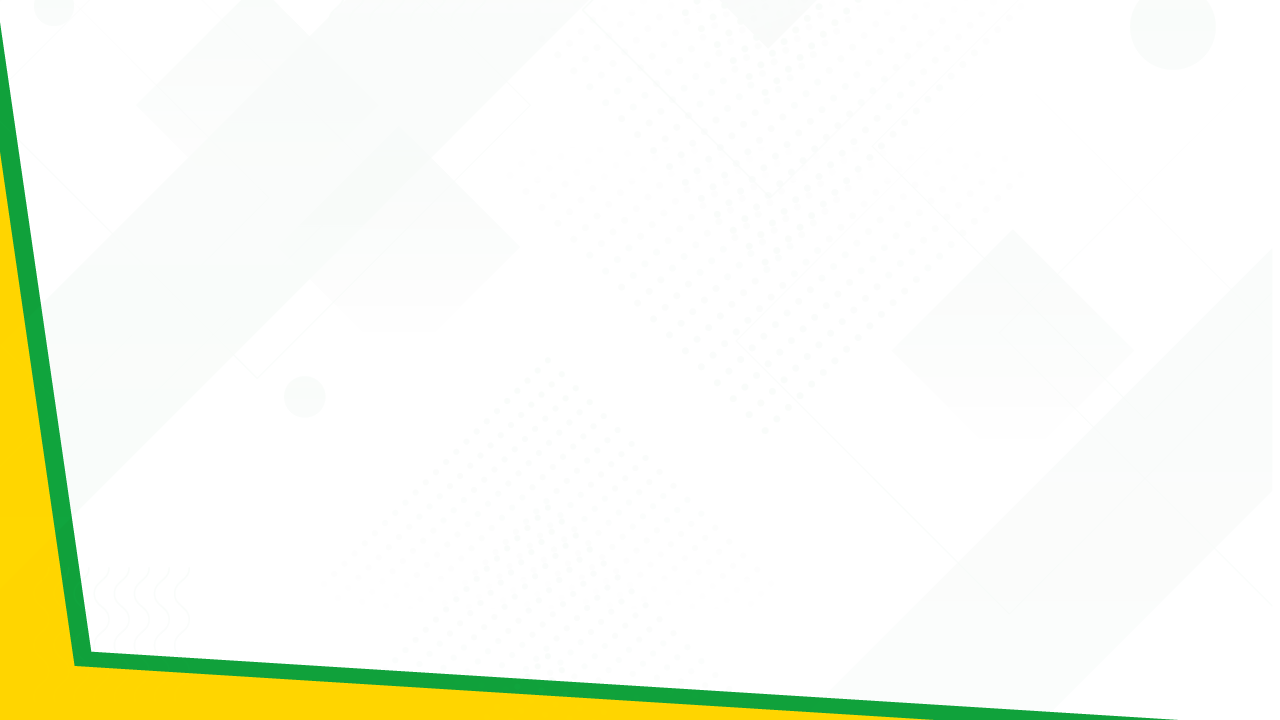 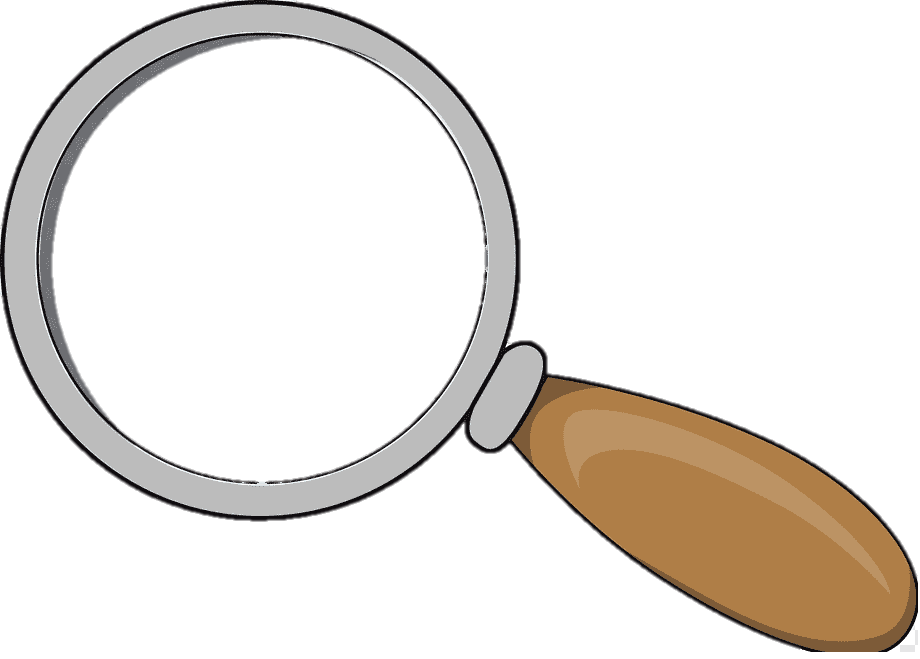 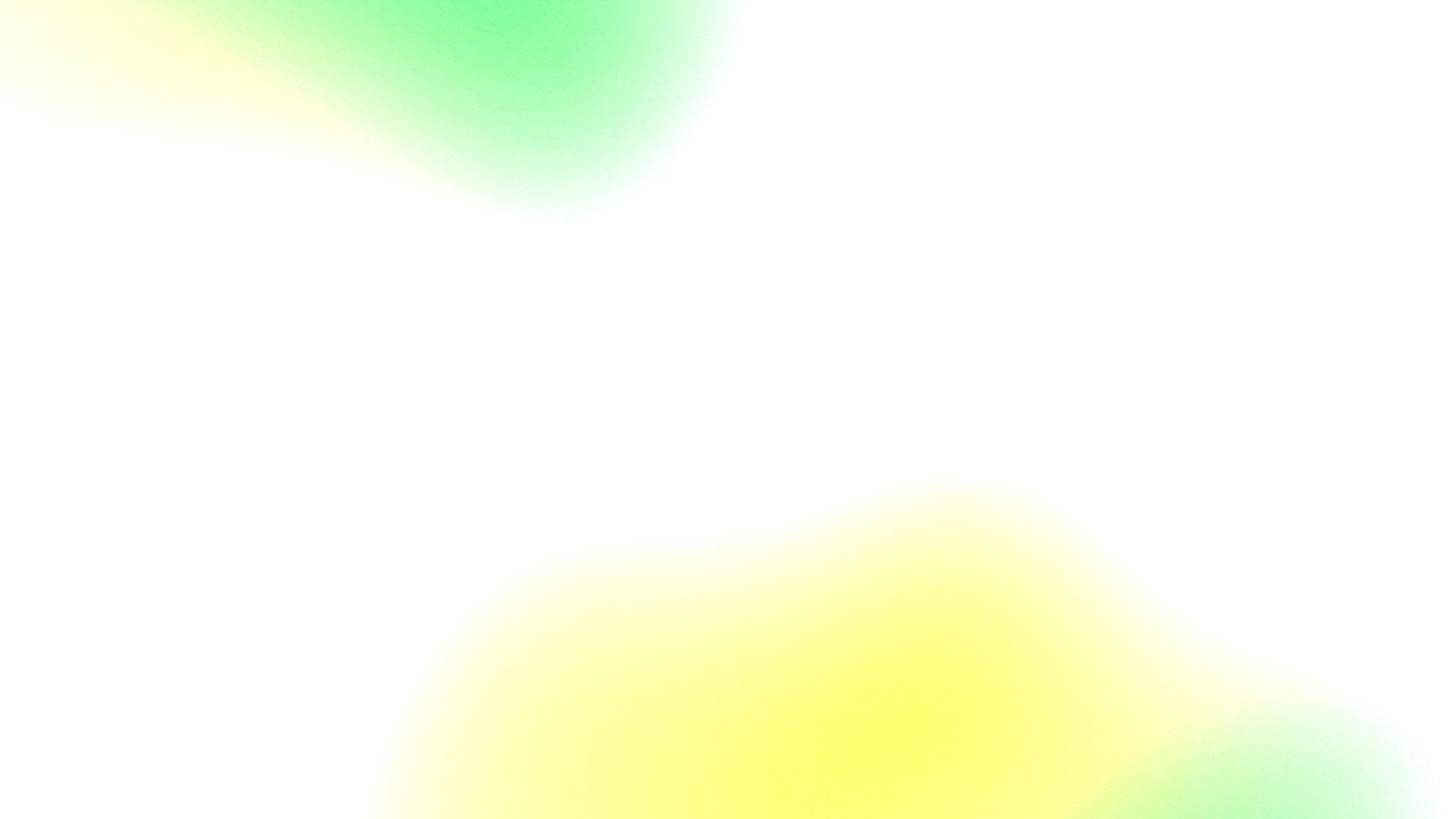 los documentos que resultan de la etapa de formulación para a revisión de corto o mediano plazo, de la modificación excepcional de norma urbanística y la revisión excepcional
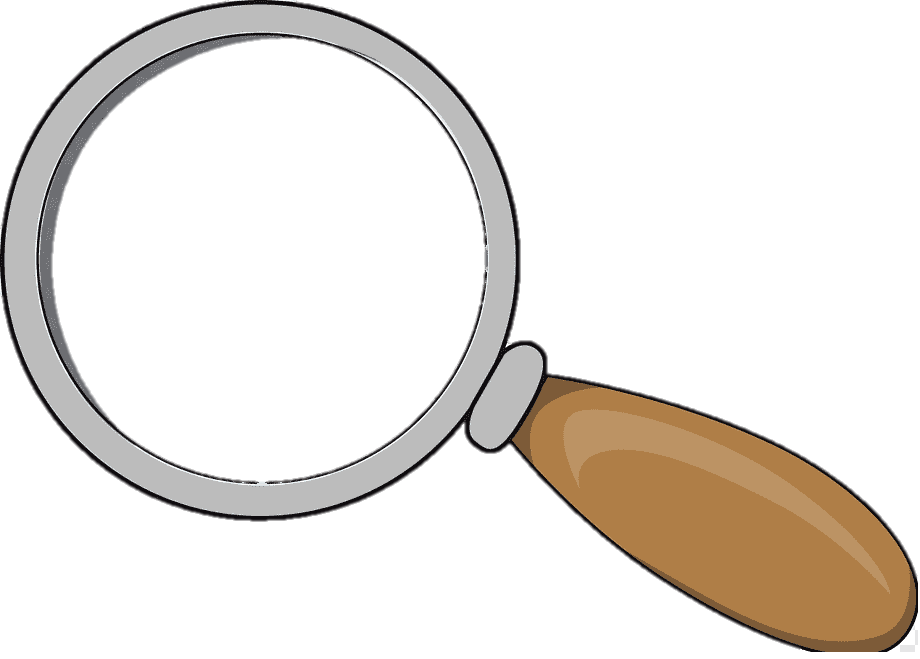 Los documentos que resultan de la etapa de formulación para la primera adopción y para la revisión general.
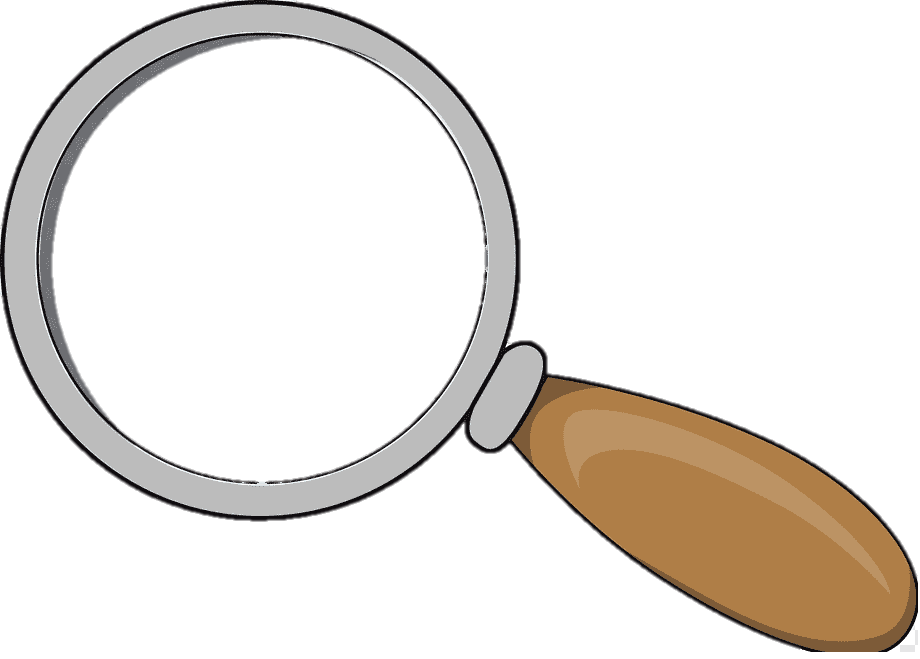 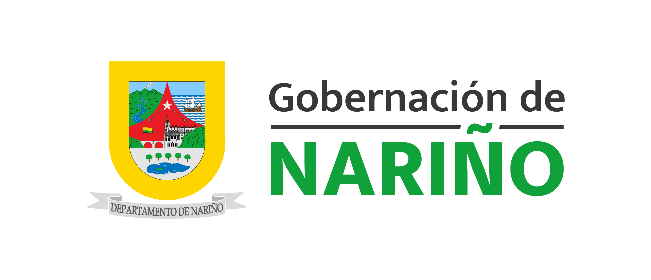 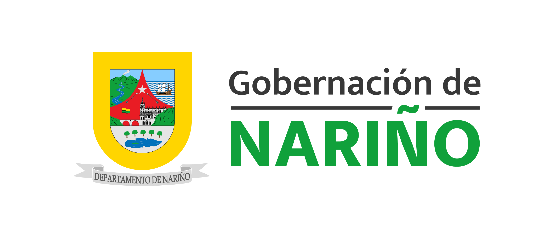 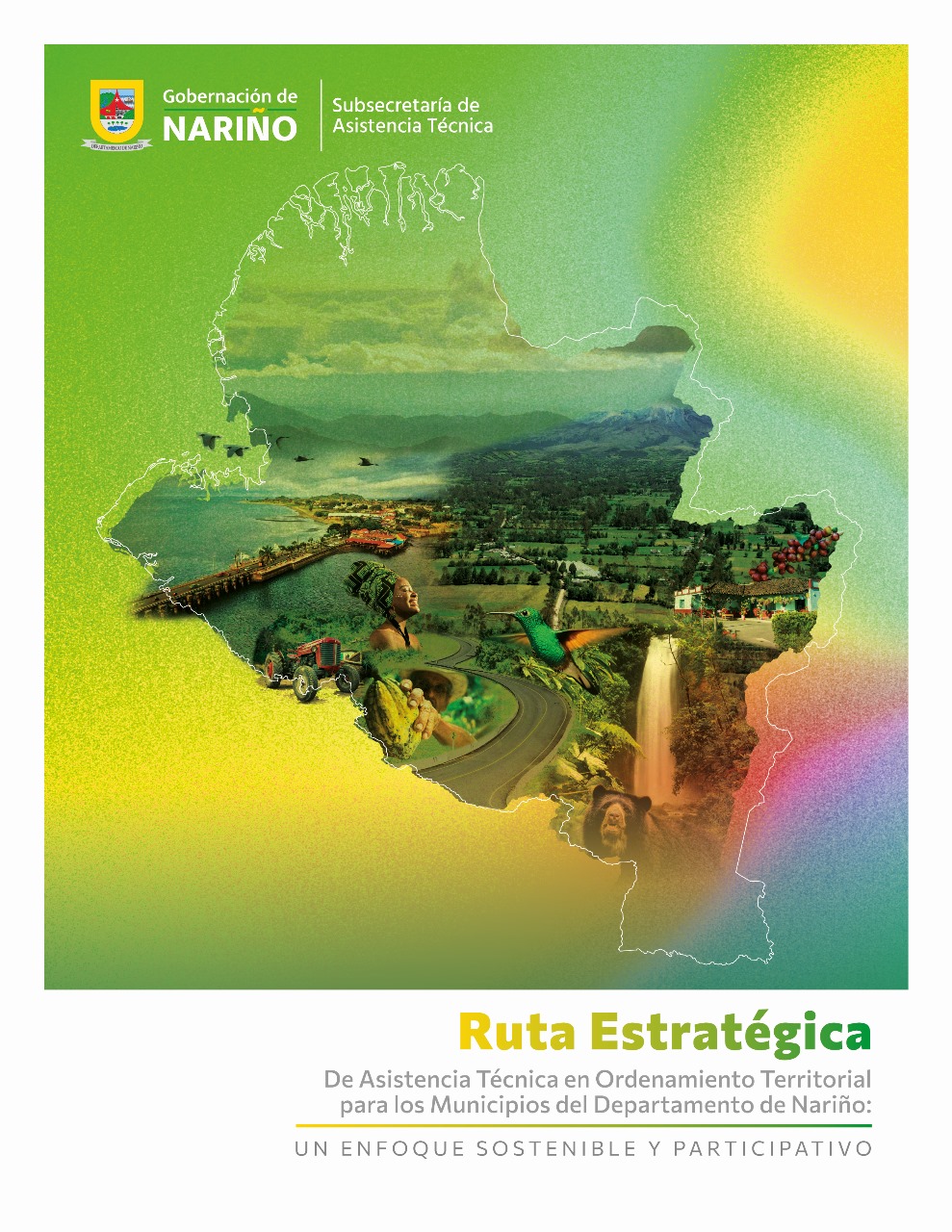 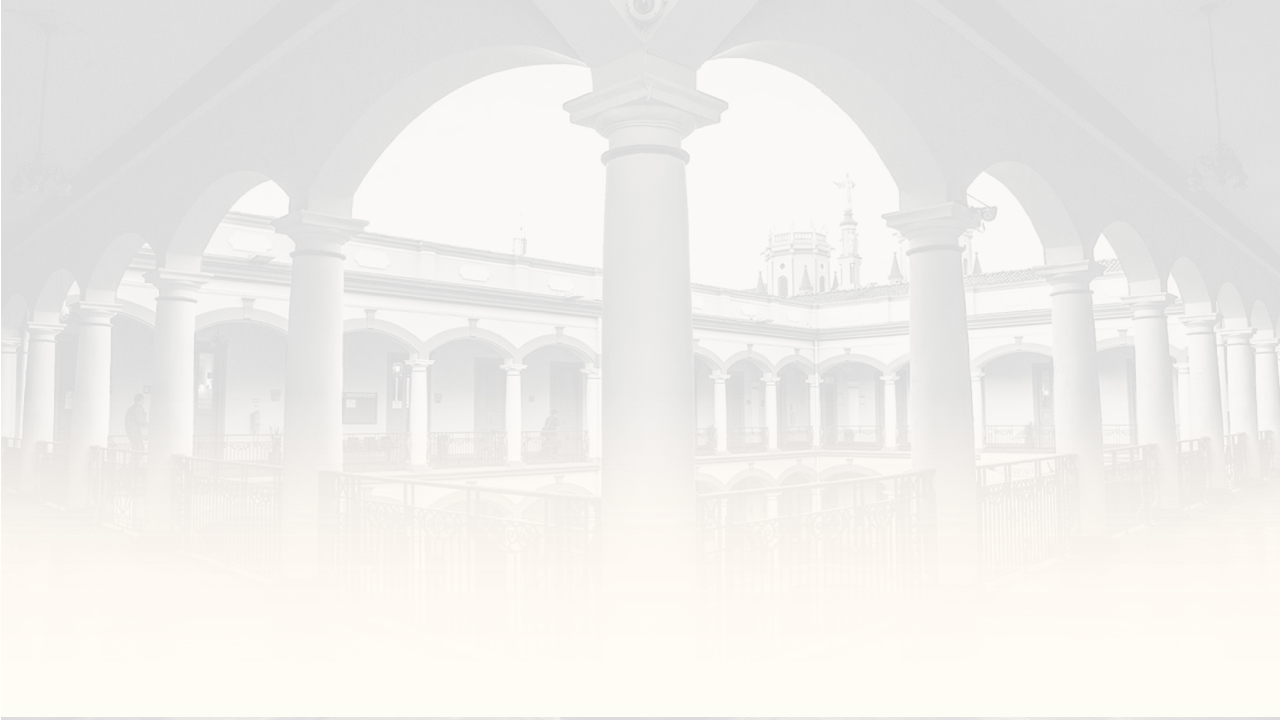 Estado actual de los procesos de ordenamiento territorial en los Municipios
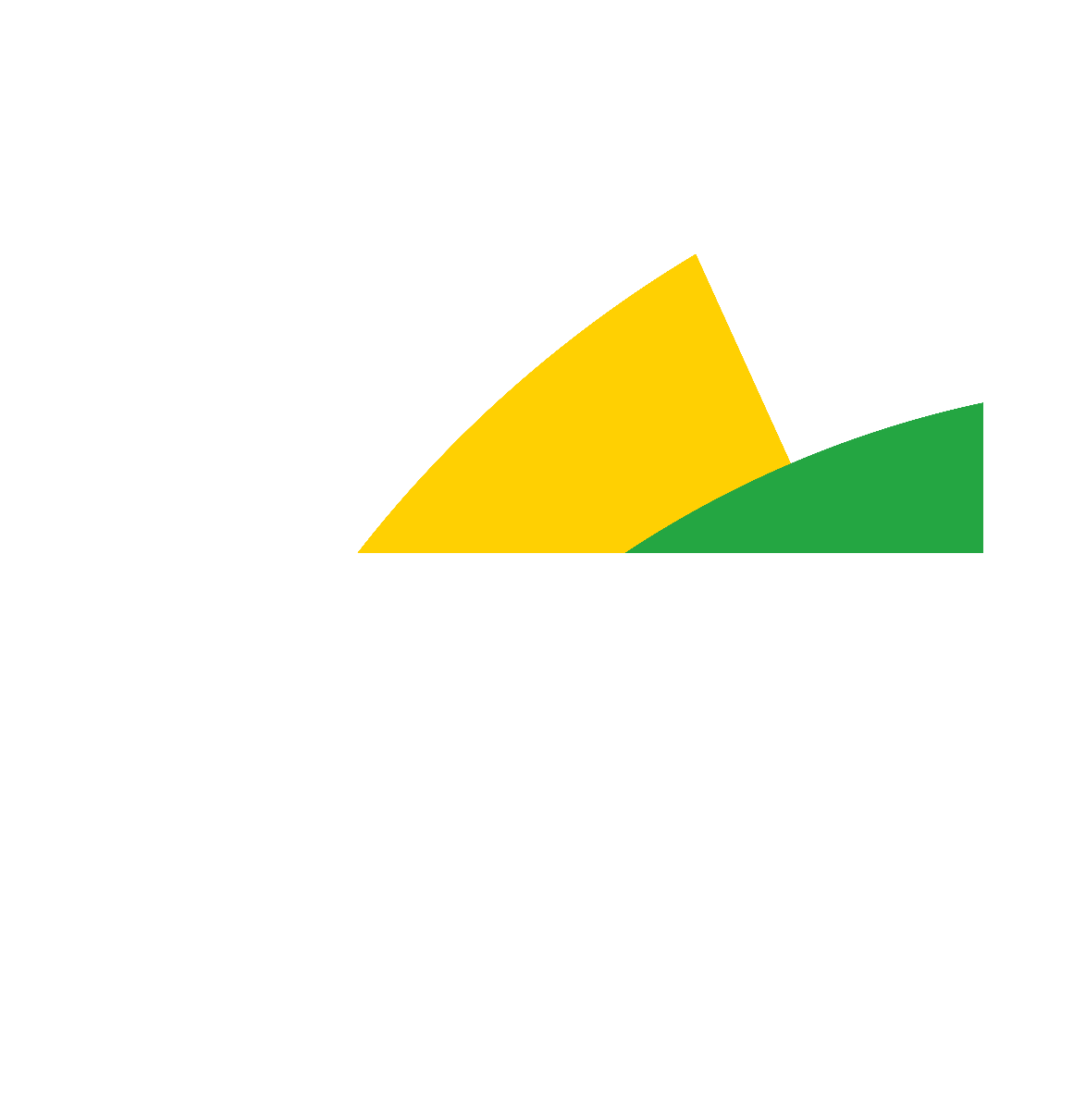 62%
De los POT no tienen un plano cartográfico, lo cual es una herramienta útil para la toma de decisiones
Segun el Departamento Nacional de Planeación, las principales debilidades encontradas en la primera generación de los POT son:
32%
No clasificó el suelo de expansión y el 50% determinó su suelo de expansión, pero sin utilizar algún tipo de criterio o información, lo que provocó un crecimiento desordenado de los territorios
97%
No tiene estudios de amenaza y riesgo urbano lo que pone en peligro a las distintas poblaciones de los territorios ya que no hay acciones de prevención
TIPOS DE INSTRUMENTOS
¿Cuántos POT, PBOT y EOT tiene el departamento de Nariño?
EOT
Plan de ordenamiento territorial: Municipios menor a 30.000 habitantes
PBOT
Plan de ordenamiento territorial: Municipios entre 30.000 y 100.000 habitantes
POT
Plan de ordenamiento territorial: Municipios con más de 100.000 habitantes
Estado de los instrumentos de ordenamiento territorial de los Municipios de Nariño
Vigentes
Solo el 8% de los Municipios cuentan con la vigencia a largo plazo
Rezagados
3 municipios pertenecientes a la subregión Sanquianga no cuentan con un instrumento de ordenamiento territorial desde la expedición de la norma
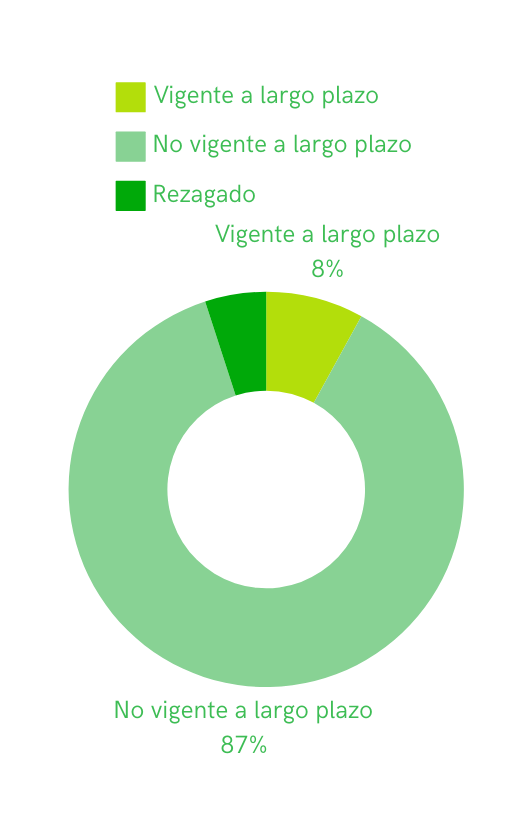 Desactualizados
El 100% de los Municipios del departamento no cuentan con la incorporación de los estudios básicos de gestion del riesgo
Incorporación del ordenamiento territorial en los planes de desarrollo Municipal
Incorporación del ordenamiento territorial en los planes de desarrollo Municipal
Incorporación del ordenamiento territorial en los planes de desarrollo Municipal
Incorporación del ordenamiento territorial en los planes de desarrollo Municipal
Incorporación del ordenamiento territorial en los planes de desarrollo Municipal
Incorporación del ordenamiento territorial en los planes de desarrollo Municipal
Incorporación del ordenamiento territorial en los planes de desarrollo Municipal
Incorporación del ordenamiento territorial en los planes de desarrollo Municipal
Incorporación del ordenamiento territorial en los planes de desarrollo Municipal
Incorporación del ordenamiento territorial en los planes de desarrollo Municipal
Incorporación del ordenamiento territorial en los planes de desarrollo Municipal
Incorporación del ordenamiento territorial en los planes de desarrollo Municipal
Llevate los insumos hasta tu Municipio
Presentación lineamientos Generales Ordenamiento territorial
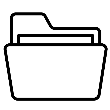 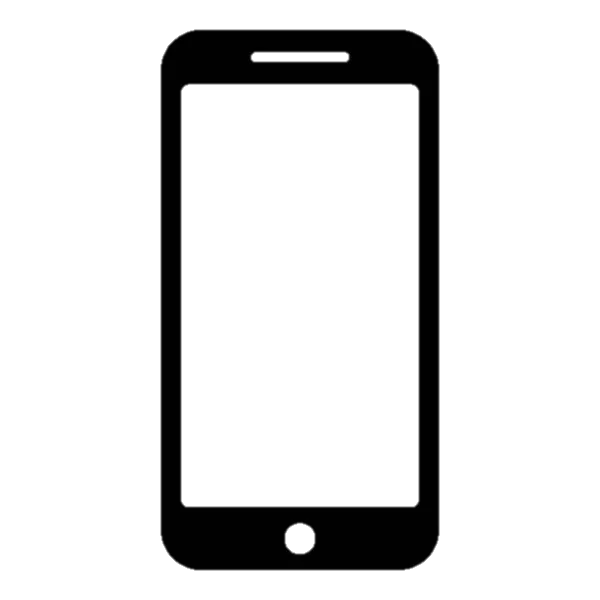 Documento lineamientos para la formulación, actualización y/o ajuste de los instrumentos de ordenamiento territorial (POT, PBOT, EOT)
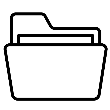 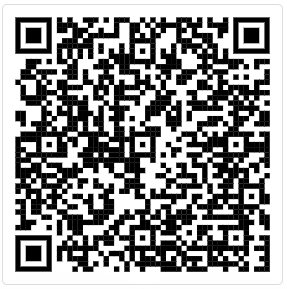 Matriz lineamientos para la formulación, actualización y/o ajuste de los instrumentos de ordenamiento territorial (POT, PBOT, EOT)
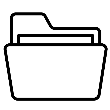 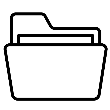 Cronograma de formulación, actualización y/o ajuste de los instrumentos de ordenamiento territorial  (POT, PBOT, EOT)
Lee el Código
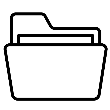 Presupuesto General para la formulación de instrumentos de Ordenamiento Territorial
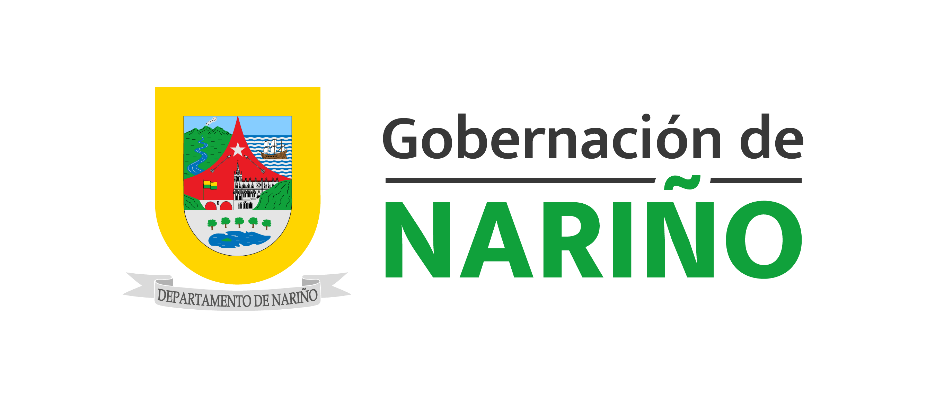 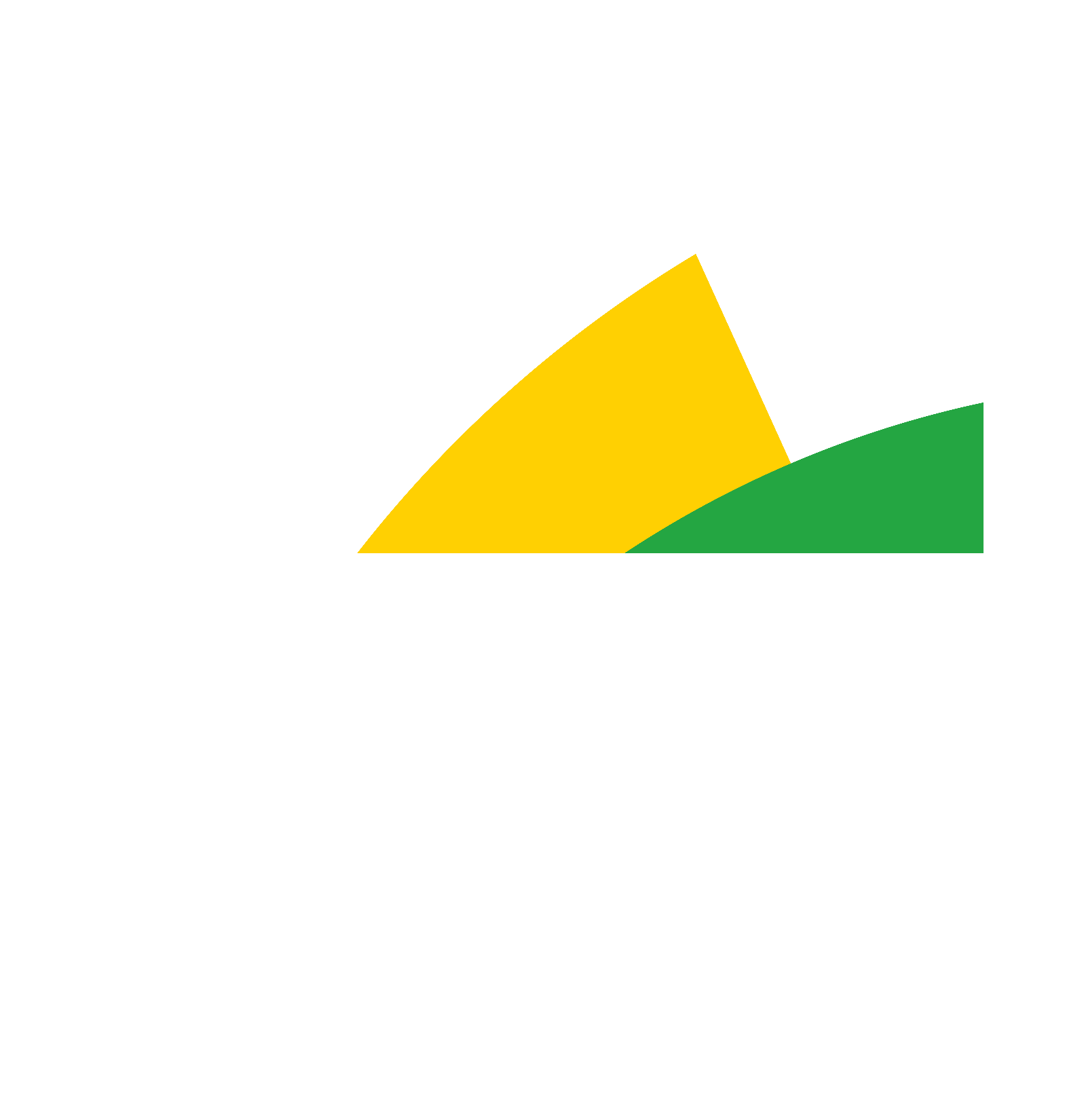